そうぞく便り　第214号 令和４年11月11日　　　　　　　　　　　　    　　　　　　　　　　　　　　発行　全国相続協会事務局
相続土地国庫帰属制度　１
令和５年４月２７日から相続土地国庫帰属制度がスタートします！

　相続した土地について、「遠くに住んでいて利用する予定がない」「周りの土地に迷惑がかかるから管理が必要だけど、負担が大きい」といった理由により、土地を手放したいというニーズが高まっています。
　このような土地が管理できないまま放置されることで、将来、「所有者不明土地」が発生することを予防するため、相続又は遺贈（遺言によって特定の相続人に財産の一部又は全部を譲ること）によって土地の所有権を取得した相続人が、一定の要件を満たした場合に、土地を手放して国庫に帰属させることを可能とする「相続土地国庫帰属制度」が創設されました。

　　　　　　　　　　　　　　


(法務省ホームページより)

詳細については、次号に続く
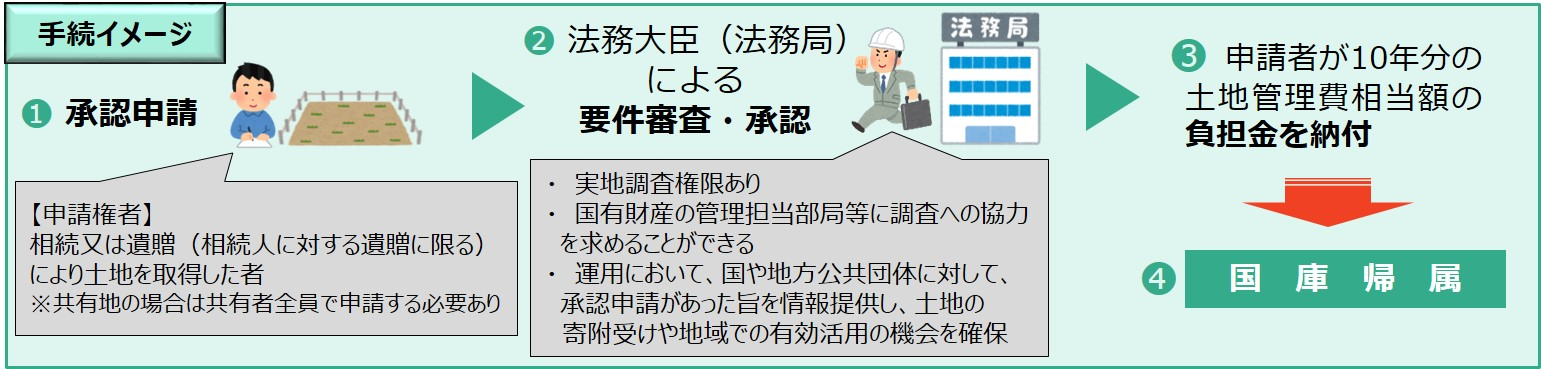